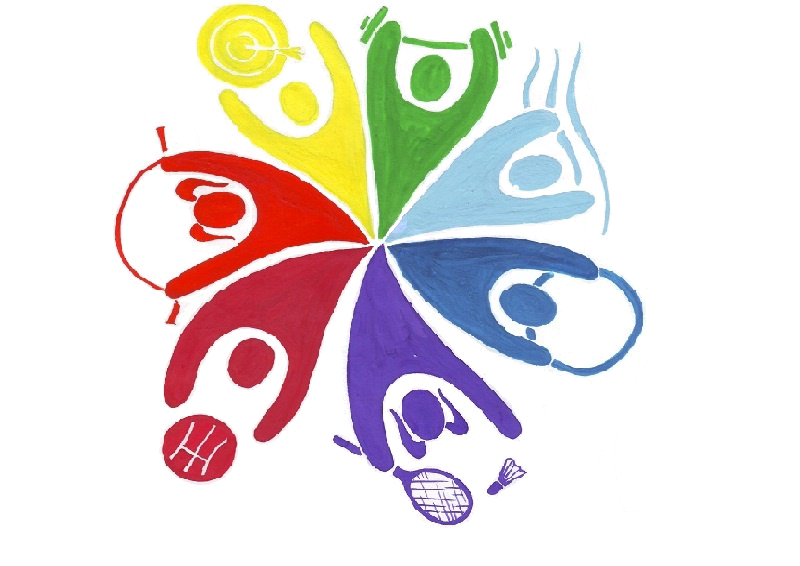 ПРЕЗИДЕНТСКИЕ
 СОСТЯЗаНИЯ

Лапшин М.С. – учитель ФК 
МОУ «Турочакская СОШ им. Я.и. Баляева»
С. Турочак, 2021
Президентские состязания
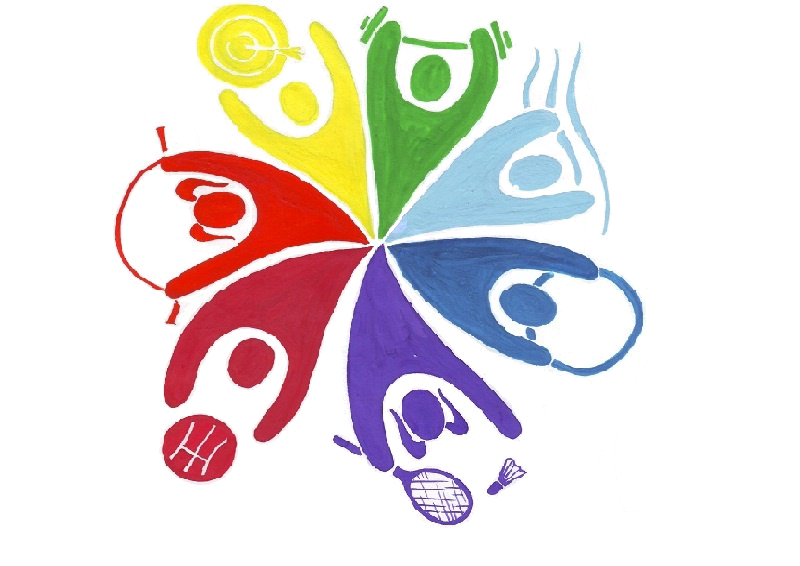 Всероссийские спортивные соревнования школьников «Президентские состязания» проводятся ежегодно в соответствии с Указом Президента Российской Федерации от 30 июля 2010 г. № 948 «О проведении всероссийских спортивных соревнований (игр) школьников». 


Участники соревнований:
5 - 11 классы - класс-команда:4х4, 8х8 обучающихся.
Виды «Президентских состязаний»
Бег на 1000 м.
Поднимание туловища из положения 
    «лежа на спине» за 30 секунд.
3.  Прыжок в длину с места.
4.  Наклон вперед из положения «сидя».
5.  Подтягивание на перекладине (мальчики).
6.  Сгибание – разгибание рук в упоре «лёжа» (девочки).
7.  Бег  60 м.
Дополнительные испытания
Творческий конкурс
Теоретический конкурс
Представление класс-команды, района, населенного пункта.
Проверка теоретических знаний
Подведение итогов.Выявление победителей
Команда-победитель в «Президентском состязании» 
выявляется по наибольшей сумме очков, набранных
каждым участником команды, согласно таблицам 
оценки результатов «Президентских состязаний» и 
Российского смотра-конкурса физической
подготовленности учащихся общеобразовательных
учреждений.
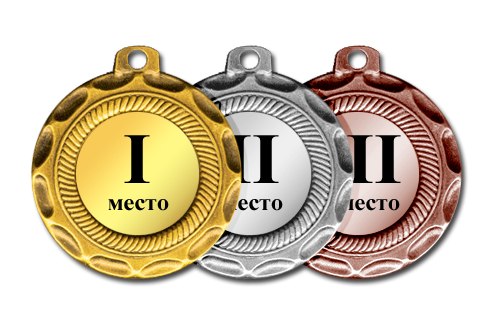 Победители  регионального этапа представляют свой регион на 4 этапе в лагере «СМЕНА» Краснодарского края
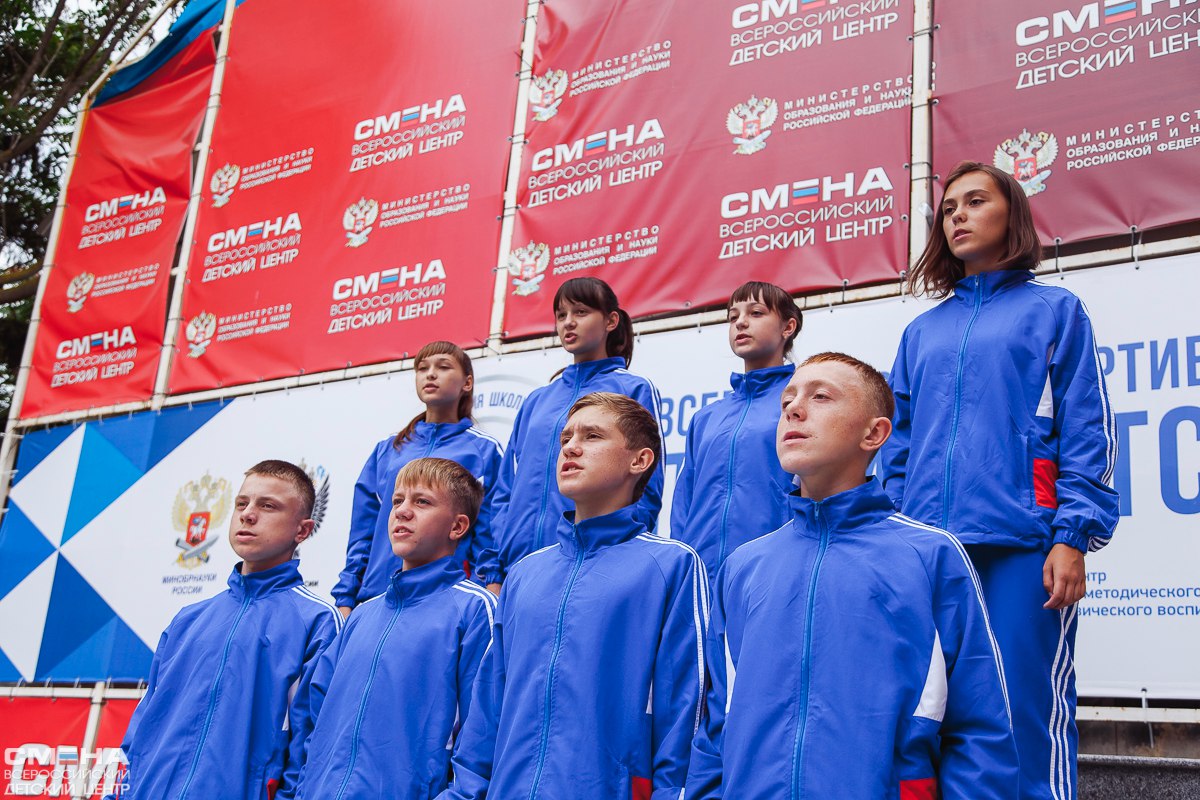